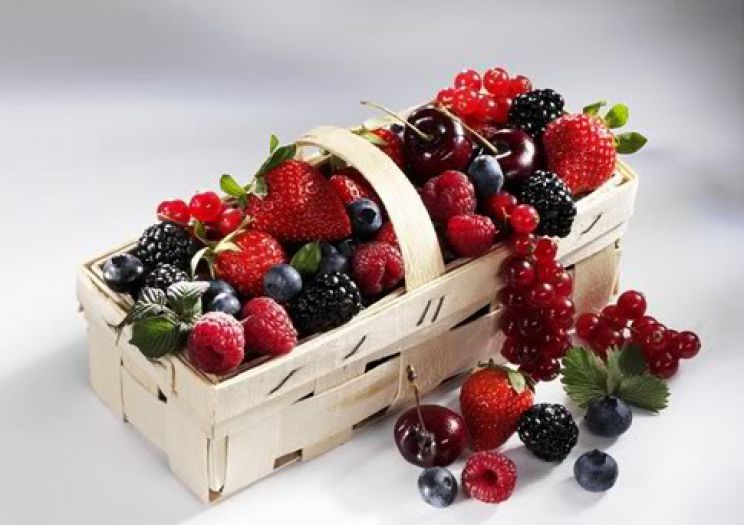 DIE BEERE
Автор: Соловьянова Татьяна Анатольевна, 
учитель немецкого языка МБОУ «СОШ №6» 
г. Новомосковска, Тульская область
DIE ERDBEERE
DIE HIMBEERE
DIE STACHELBEERE
DIE JOHANNISBEERE
DIE WEINTRAUBE
DIE BROMBEERE